Masks and Ambiguity in Expressions: A Barrier to Social Affiliation?

Authors: Jessica Criddle, Daphne Jackson, Katherine Link, Jana Hackathorn
Non-Cognitive Predictors of Student Success:A Predictive Validity Comparison Between Domestic and International Students
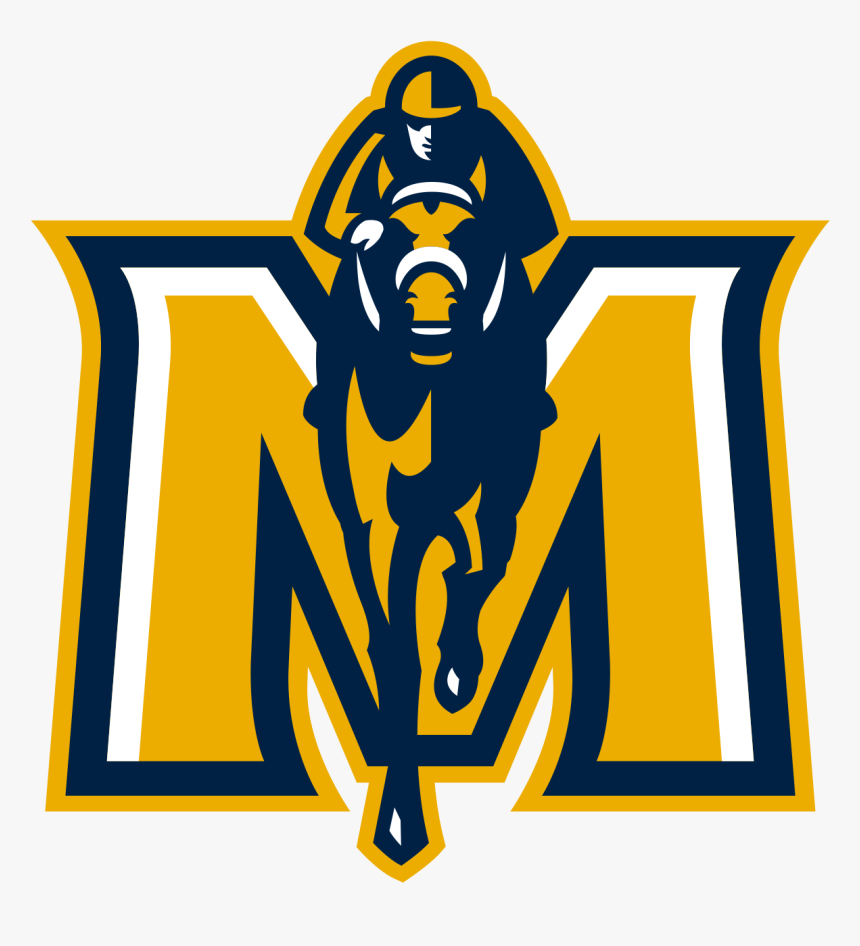 METHODS:
Undergraduate students (N = 148; 78.1% female, 92.1% Caucasian, Mage = 18.9, SD = 1.71) were recruited from psychology classes to complete an online survey.  Participants were randomly assigned to rate one of four models (i.e., a male with or without a face mask and a female with or without a face mask)  on trustworthiness, attractiveness, likeability. They also reported on intolerance of uncertainty and need for closure.
BACKGROUND: 
Facial expressions inform first impressions leading to social affiliation, such as trustworthiness, attractiveness, and likability (Gutiérrez-García & Calvo, 2016; Schmidt, Levenstein, & Ambadar, 2012; Wang, Mao, Li, & Liu, 2016).

Face masks veil these features and  cause ambiguity in expression and can make us less trusting of others (Li, Turmunkh,  & Wakker, 2019).

Uncertainty and a need for closure can increase this distrusting, forming barriers to social relationships (Acar-Burkay, Fennis, & Warlop, 2014)

Lack of trust in forming relationships is increased when the person in question is male (Buchan, Croson, & Solnick,  2008).

CURRENT STUDY:
We examined the relation between wearing a face mask, intolerance of uncertainty and need for closure, on social desirability

H1. Individuals wearing masks would be perceived as less likable than those without masks
H2. Males wearing masks would be perceived as less likable than models in other conditions.
H3. The need for closure and intolerance of uncertainty will partially mediate the relation between seeing a model in a mask and judgements of untrustworthiness
H4. Need for closure and intolerance of uncertainty would account for variance in likability above and beyond that of model gender and mask peresence.
MEASURES
Intolerance of Uncertainty Scale assess belief that uncertainty will lead to aversive feelings and situations (Carlton, Norton, & Asmundson, 2007) 
Need for Closure Scale assesses motivation to find answers in the face of ambiguity (Roets, & Van Hiel, 2011)
Likability Scale (Reysen, 2005)
Trustworthiness item

RESULTS:
Bivariate correlations showed that male gender was negatively correlated with likability and, surprisingly, wearing a mask was positively correlated with likability. See Table 1 for correlation coefficients.

Mediation analysis was not significant, p = 0.0583 

Hierarchical regression model including gender of model, presence of a mask, and attitudes toward ambiguity predicting likability was significant. See Table 2 for coefficients.

DISCUSSION:
Findings demonstrate that likability of females, but not males, is increased when wearing a face mask. Attitudes toward uncertainty do not affect likability.

Social norms may be changing during the time of the  COVID-19 pandemic.  The presence of face masks may be an indicator of prosocial behavior, which could increase positive social judgements of those wearing masks.
Table 1
Bivariate Correlations
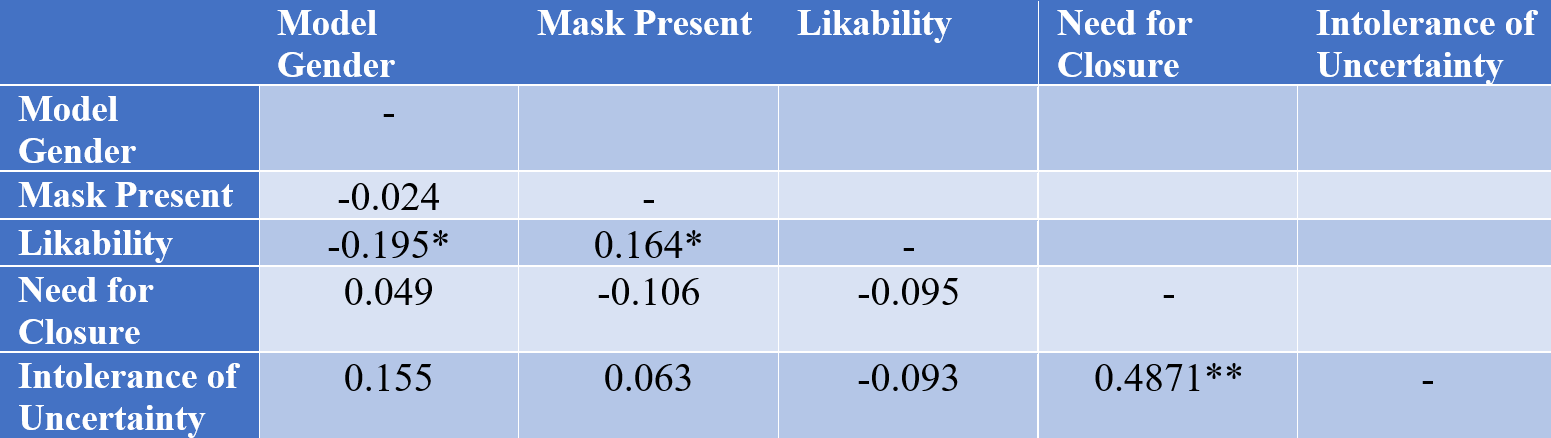 p <.05  **  p < .01
Table 2
Hierarchical Regression Analysis for Predictors of Likability
p <.05  **  p < .01
Target Gender – Male, Mask Presence – Model Wearing Mask